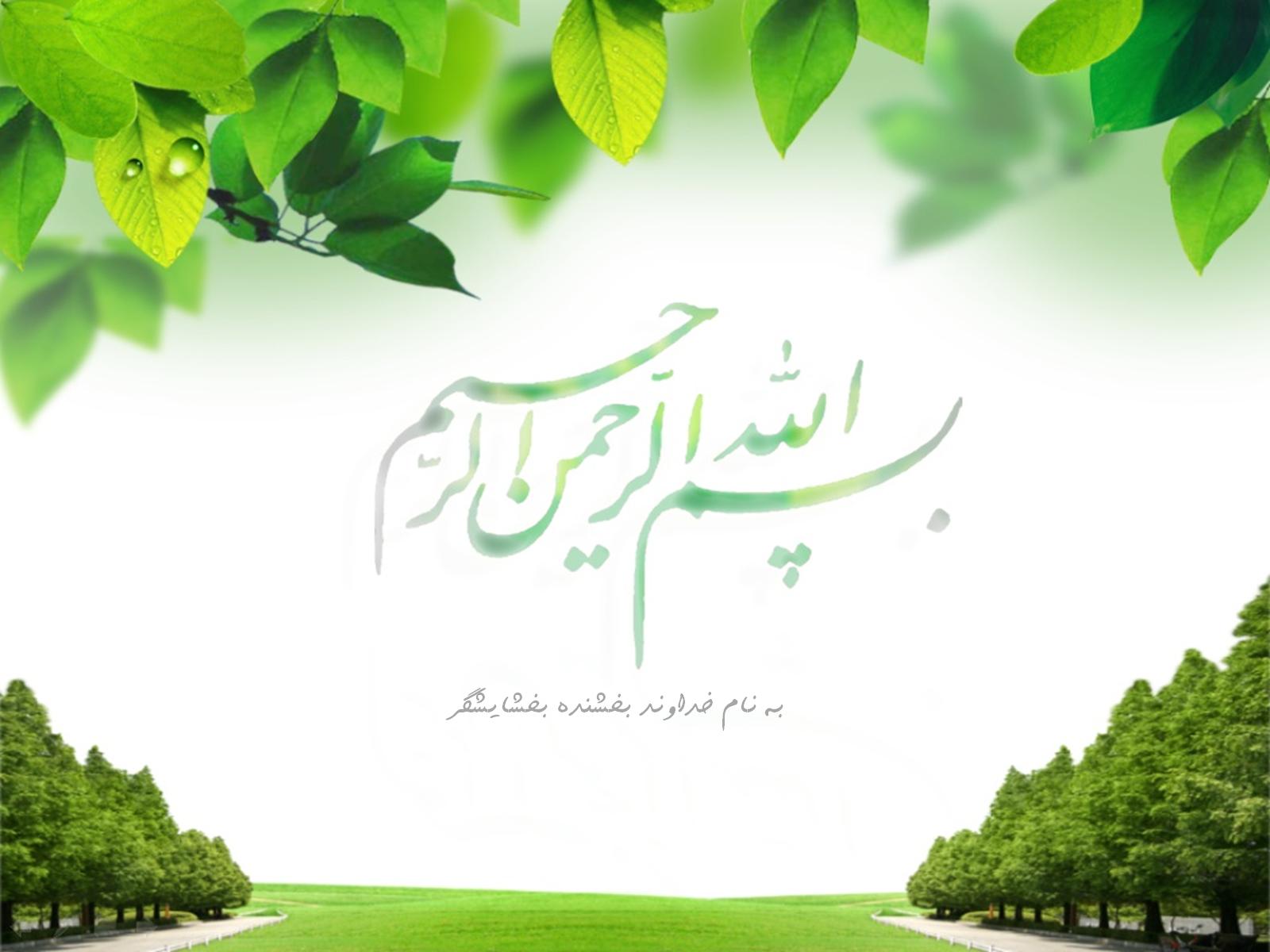 سرمایه اجتماعی 
و هدفگذاري دشمنان در کاهش آن
مقدمه
امروزه در کنار سرمایه‌های انسانی و اقتصادی، سرمایه دیگری به نام سرمایه اجتماعی نیز مورد توجه قرار گرفته است. سرمایه اجتماعی، یا بُعد معنوی یک اجتماع، میراثی تاریخی است که از طریق تشویق افراد به همکاری و مشارکت در تعاملات اجتماعی، قادر است به حل میزان بیشتری از معضلات موجود در آن اجتماع، فائق آید و حرکت به سوی رشد و پیشرفت اقتصادی، سیاسی، فرهنگی و... را امکان پذیر سازد.
بدون سرمایه اجتماعی، هیچ اجتماعی به هیچ سرمایه‌ای نمی‌رسد، به طوری که بسیاری از گروه‌ها، سازمان‌ها و جوامع انسانی، بدون سرمایه اقتصادی و صرفا با تکیه بر سرمایه انسانی و اجتماعی توانسته‌اند به موفقیت دست یابند، اما هیچ مجموعه انسانی، بدون سرمایه اجتماعی نمی‌تواند اقدامات مفید و هدفمندی انجام دهد.
مولفه‌های سازنده و قوام بخش سرمایه اجتماعی
اعتماد
مشارکت
رعایت حقوق متقابل
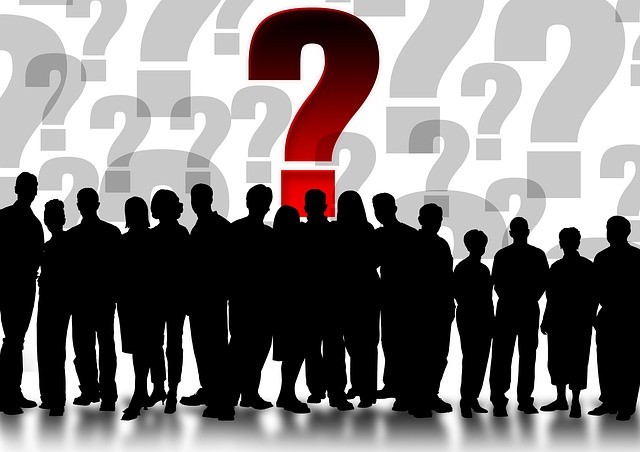 نهادی های دولتی با همدیگر
مردم با دولت
مردم با مردم
نقشی بی‌بدیل در کاهش هزینه‌های جامعه ایفا می‌کند و برعکس بی‌اعتمادی مردم به یکدیگر هزینه‌های تحمیلی بر جامعه را افزایش می‌دهد.
اعتماد مردم به مردم
اعتماد
اعتماد مردم به دولت
اعتماد دولت به مردم
تعریف سرمایه اجتماعی
وضعیت شناسی سرمایه اجتماعی در کشور در شرایط موجود
با توجه به روند تبلیغات دشمنان و ضعف‌ها و ناکارآمدي‌ها، اصل رضایت‌مندي در جامعه نسبت به گذشته و به ویژه نسبت به دوران آغازین انقلاب رو به کاهش است.
افزایش آسیب‌هاي اجتماعی منجر به کاهش سرمایه‌ي اجتماعی نظام شده است.
ایجاد باورهاي جدید و تولید هویت جدید در جامعه، منجر به ضعف و کاهش سرمایه اجتماعی نظام و انقلاب اسلامی شده است و اعتماد اجتماعی به نظام که جوهره‌ي اصلی در سرمایه‌ي اجتماعی است، دچار اختلال شده است.
عناصر اصلی خدمت، مثل پاکدستی، ساده زیستی و اخلاق مداري در ذهنیت جامعه با چالش جدي مواجه شده است.
با توجه به عملکرد نامناسب بخشی از بدنه، دستگاه‌ها و مدیران کشور و بستگان آنها در پرونده‌هاي مفاسد اقتصادي، نگاه بخش قابل توجهی از جامعه نسبت به این طبقه به عنوان سرمایه اجتماعی انقلاب و نظام تغییر کرده است.
روند اختلافات و درگیري هاي جناحی و حزبی و درگیر شدن نخبگان و گروه هاي مرجع در آن، سبب تضعیف پایگاه اجتماعی آنها در جامعه شده است.
تصویرسازي‌هاي غیر واقعی از وضعیت اقتصادي- اجتماعی رژیم پهلوي در نسل جوان اشاعه یافته است.
شاخص هاي کاهش سرمایه اجتماعی
عوامل موثر در کاهش سرمایه اجتماعی در کشور
عوامل داخلی
عوامل موثر در کاهش سرمایه اجتماعی در کشور
عوامل خارجی
عوامل موثر در کاهش سرمایه اجتماعی در کشور
عوامل خارجی
عوامل موثر در کاهش سرمایه اجتماعی در کشور
عوامل خارجی
عوامل موثر در کاهش سرمایه اجتماعی در کشور
عوامل خارجی
در عرصه سیاسی
تلاش مستمر دشمن در کاهش مشارکت مردم در فعالیت‌هاي سیاسی با بهره گیري گسترده از ابزار رسانه؛
نفوذ و همراه سازي عناصر و جریانات سیاسی کشور؛
دو قطبی سازي و بر هم زدن وحدت و انسجام ملی؛
تضعیف روحیه ظلم ستیزي و استکبار ستیزي در میان مردم و مسئولان کشور؛
تغییر محاسبات مردم و مسئولان و بسترسازي براي تسلیم آنها؛
هدف گذاري روي کاهش رضایت‌مندي مردم از نظام سیاسی؛
دامن زدن به چالش‌هاي درونی نظام؛
تصریح در اهداف و برنامه هاي نظام سلطه براي تغییر نظام سیاسی ایران؛
عوامل موثر در کاهش سرمایه اجتماعی در کشور
عوامل خارجی
ایجاد شکاف بین مردم و نیروهاي مسلح
جلوگیري از دستیابی نیروهاي مسلح به تجهیزات و امکانات از طریق تشدید تحریم‌ها
قرار دادن سپاه و نیروهاي مقاومت در فهرست گروه‌هاي تروریستی؛
در عرصه تهدید و تحریم نظامی و تسلیحاتی
تضعیف روحیه شهادت طلبی و ایثارگري؛
شبهه افکنی نسبت به حمایت ایران از نیروهاي جبهه مقاومت؛
ایجاد شکاف میان نیروهاي مسلح به جهت بر هم خوردن وحدت و یکپارچگی نیروهاي مسلح؛
معرفی سپاه و بسیج به عنوان اخلال گران و انحصارطلبان اقتصادي در کشور؛
تأکید بر مقابله جدي با نفوذ ایران در منطقه از طریق مقابله نظامی با نیروهاي ایران و جبهه مقاومت؛
عوامل موثر در کاهش سرمایه اجتماعی در کشور
عوامل خارجی
عوامل کاهنده سرمایه اجتماعی نیروهاي انقلاب
زندگی مجزا از مردم؛
عدم پاسخگویی در قبال همه اعمال بخش‌هاي حاکمیتی نظام که بعضاً مورد نقد است؛
ضعف در دال هاي اجتماعی گفتمان؛
تضعیف و تخریب یکدیگر با ادعاي انجام تکلیف فردي؛
ناتوانی در تلفیق ذائقه اجتماعی و اولویت انقلابی؛
ضعف در بکارگیري روش‌هاي اقناعی در مواجهه با موضوعات و پدیده هاي اجتماعی؛
درك ناقص از طبقات اجتماعی- اقتصادي جامعه؛
جریان سازي گسترده رسانه هاي غربی علیه نیروهاي انقلابی و نسبت دادن نیروهاي انقلابی به افرادي که ضدیت با آزادي، زنان، موسیقی و ... دارند؛
راه‌هاي افزایش سرمایه هاي اجتماعی در مقابله با جنگ روانی و اقتصادي دشمن
تقویت شوراها و نهادهاي مردمی؛
جلب اعتماد مردم به نهادهاي سیاسی؛
تحول در نظام اداري- سیاسی و رفع تعارضات ساختاري آن؛
توجه به آموزه هاي دینی، اخلاقی و جلوگیري از ورود اندیشه هاي سکولار در میان مسئولان؛
بازسازي روابط بین حاکمیت و مردم؛
کاهش تنش‌هاي سیاسی و پرهیز از طرح اختلافات و چالش ها در کشور به جهت جلوگیري از گسست مردم با حاکمیت و حاکمان؛
بهبود وضعیت مدیریت کشور در مواجهه با مفاسد، رانت خواري و حل مشکلات مدیریتی؛
کارآمد نمودن دولت و اتکاء به ظرفیت هاي داخلی و قطع هرگونه وابستگی یکسویه اقتصادي به خارج.
افزایش نقش شبکه هاي نخبگان و سازمان هاي مردم نهاد با هدف گسترش شبکه مشارکت مدنی درجامعه؛
تفویض مسئولیت در حوزه هاي اقتصادي به مردم(رعایت اصل44 قانون اساسی)؛
توجیه افکار عمومی و تبیین دقیق و همه جانبه موانع و مشکلات کشور بخصوص برملا نمودن توطئه هاي دشمن در نبرد اقتصادي و تحریم هاي همه جانبه؛
سد نفوذ دشمن در اقتصاد کشور؛
ارائه انواع مجوزها و تسهیلات لازم به نیروهاي انقلابی در جهت فعالیت در فضاي مجازي و شبکه‌هاي اجتماعی جهت افزایش اعتماد عمومی به نظام و دستاوردهاي انقلاب اسلامی؛
ارج نهادن به تلاش‌هاي نیروهاي مسلح توسط مسئولان نظام و رسانه هاي کشور با هدف افزایش اقتدار نیروهاي مسلح؛
ارائه بیلان کار و عملکرد در حوزه هاي اقتصادي_سیاسی_اجتماعی توسط مسئولان به مردم؛
تلاش همه جانبه دستگاه ها در مبارزه با مفاسد اقتصادي؛
صادق بودن مسئولان و پاسخگویی صریح و بی پرده مسائل با مردم؛
افزایش توان اقتصادي کشور از طریق توجه به اقتصاد مقاومتی در مقابله با جنگ روانی و اقتصادي دشمن؛
تلاش هاي بی وقفه در خدمت رسانی به آسیب دیدگان اجتماعی بخصوص در مناطق محروم مرزي و اقلیت هاي دینی و مذهبی کشور
توجه به افزایش رضایت‌مندي جامعه از کارگزاران
رصد هوشمندانه و فهم به موقع از تغییرات اجتماعی؛
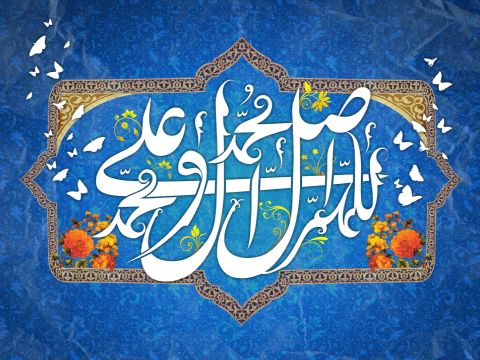